Использование метапредметного подхода   в управлении образовательным процессом при реализации ФГОС
Захаров С.П.,
проректор ГАУ ДПО СОИРО,
(4812)38-93-41
67zaharov@mail.ru
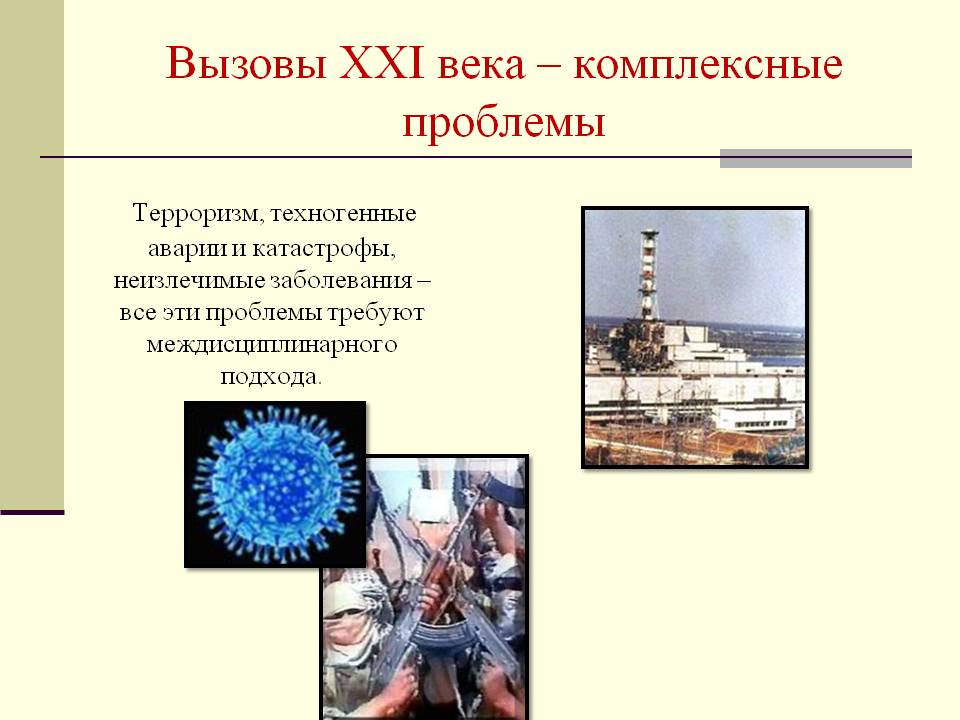 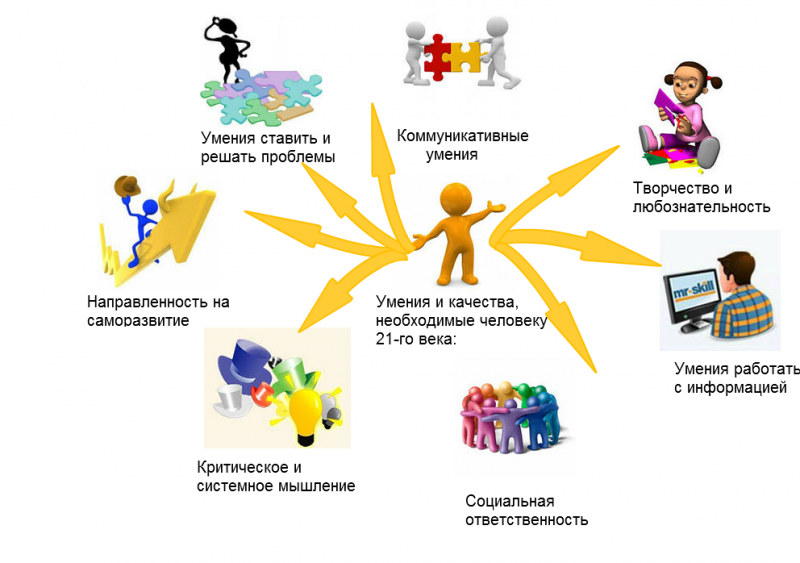 Метапредметные результаты
Функции управления
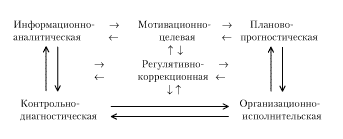 Реализация метапредметного подхода в школе
Создание метасреды
Использование современных образовательных технологий
Использование новых средств обучения (метапредметы, метакурсы, метапредметные программы)
Использование новых форм обучения (образовательные экспедиции, метапредметные олимпиады, организационно – деятельностные игры,  проекты, мастерские, тренинги, метапредметное занятие, метапредметный урок, рефлексивные сессии, веб-квесты и др.)